Разговор о правильном питанииигротека программы
г. Челябинск
МОУСОШ №54
2А класс
Учитель: Сюсина Т.А.
2009г.
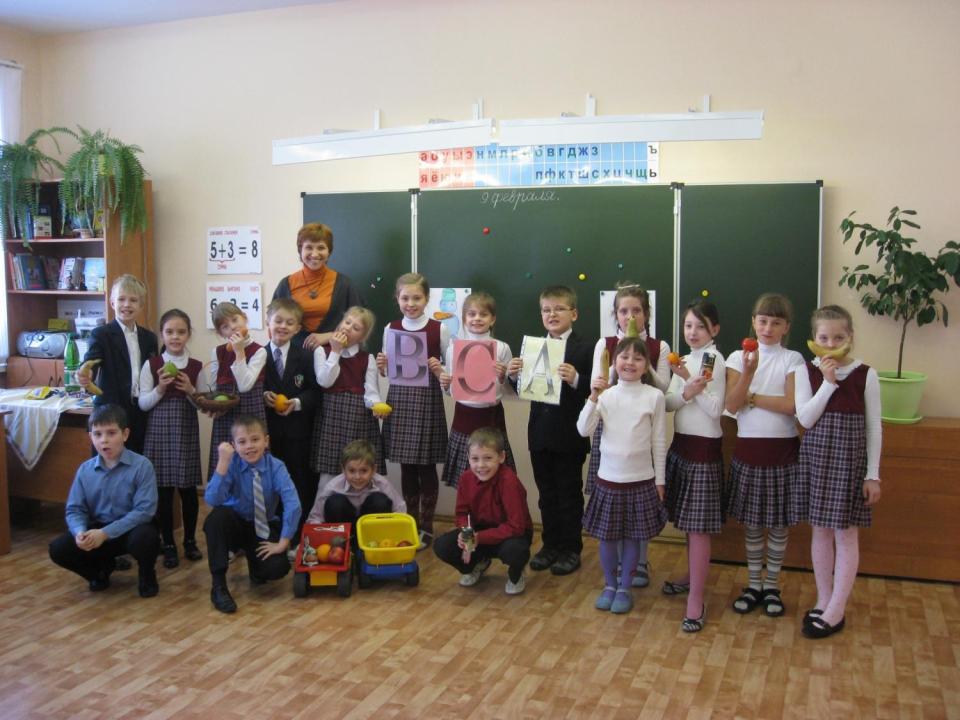 О правильном питании, друзья,
Вы понимаете молчать никак нельзя.
Поэтому сейчас о нём
Мы разговор и поведём!
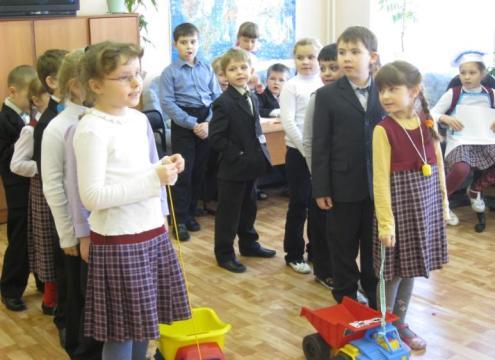 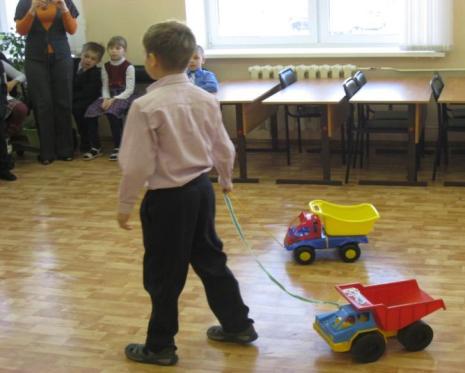 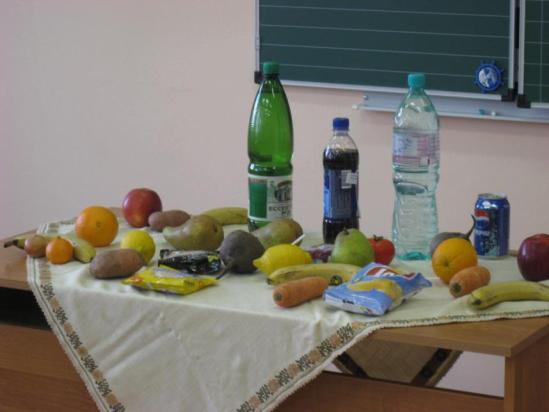 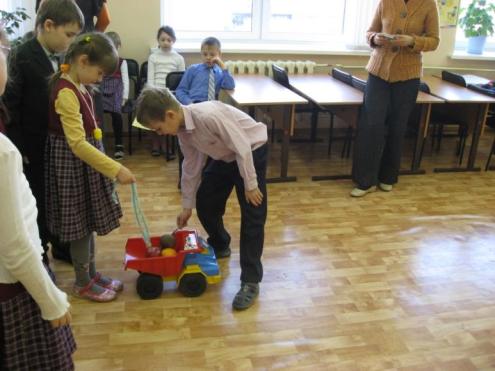 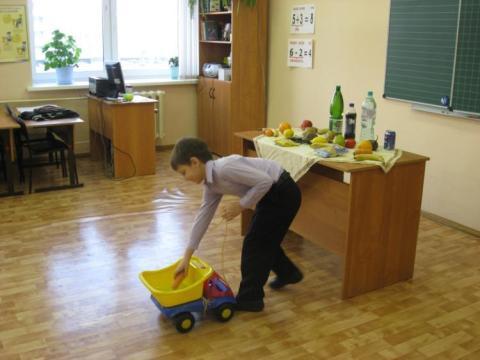 «За покупками»
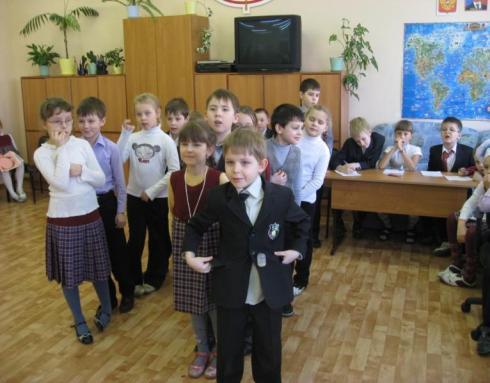 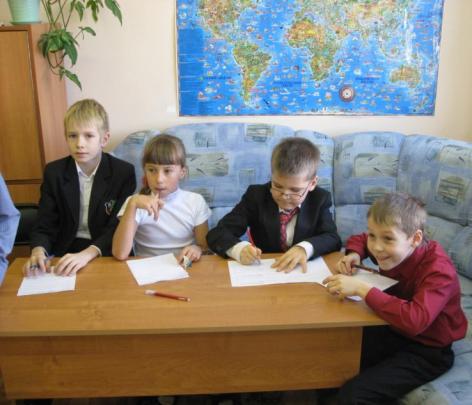 «Литературный»
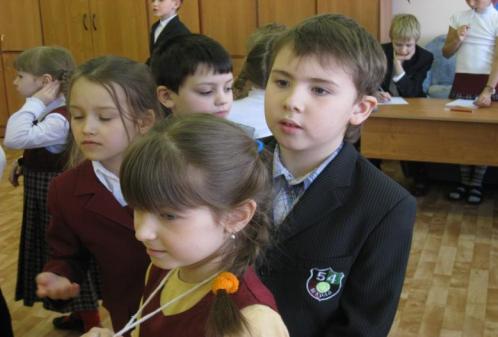 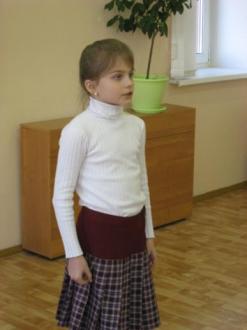 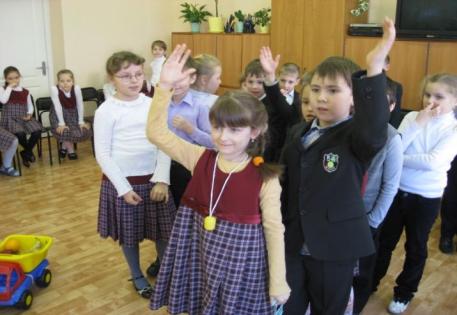 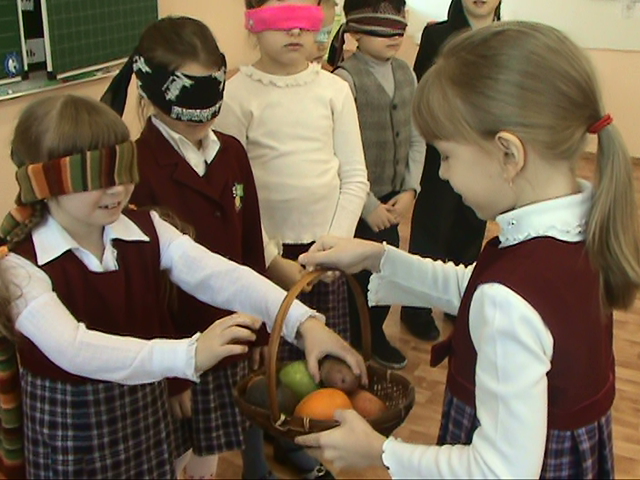 «Мой сад»
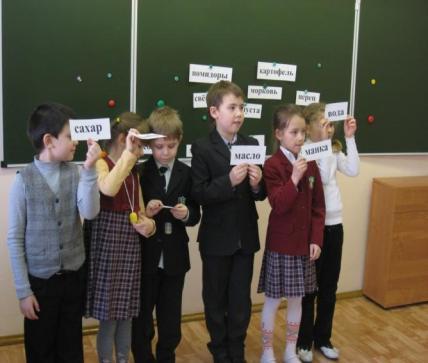 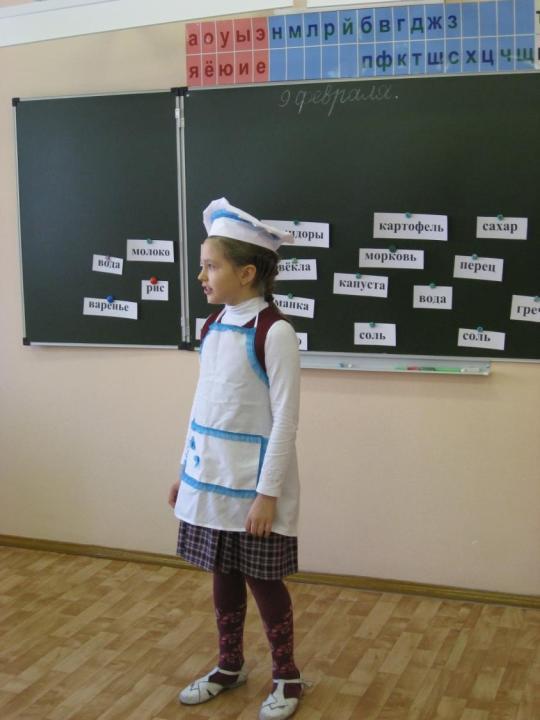 «Весёлый
поварёнок»
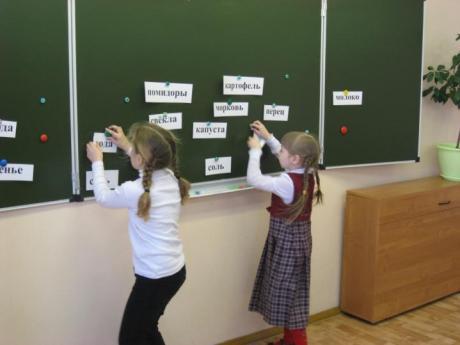 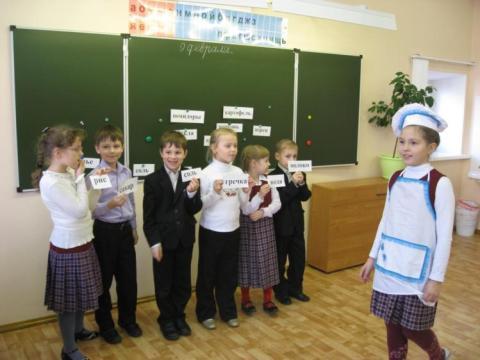 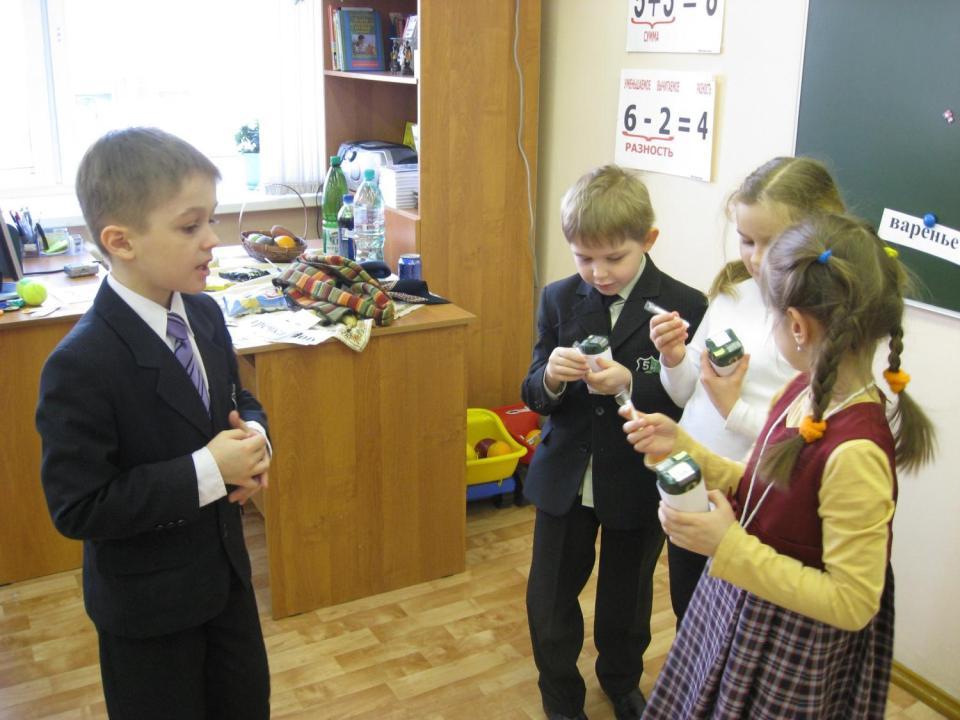 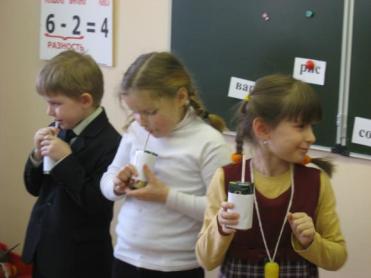 «Дегустатор»
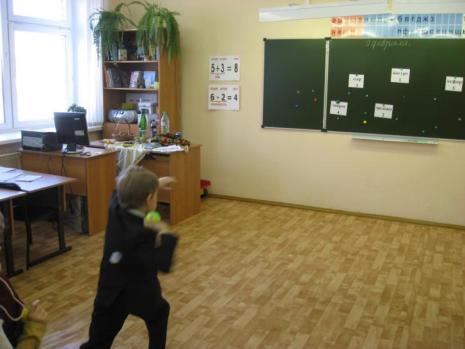 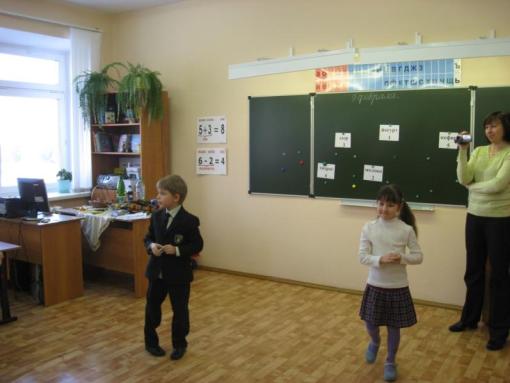 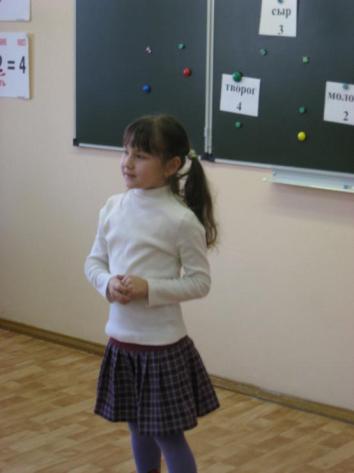 «Меткий стрелок»
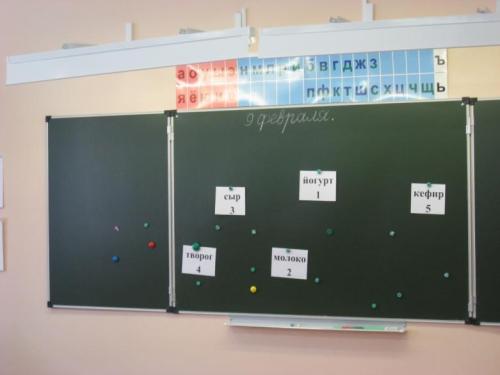 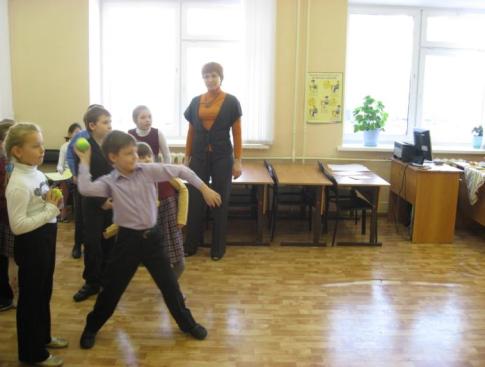 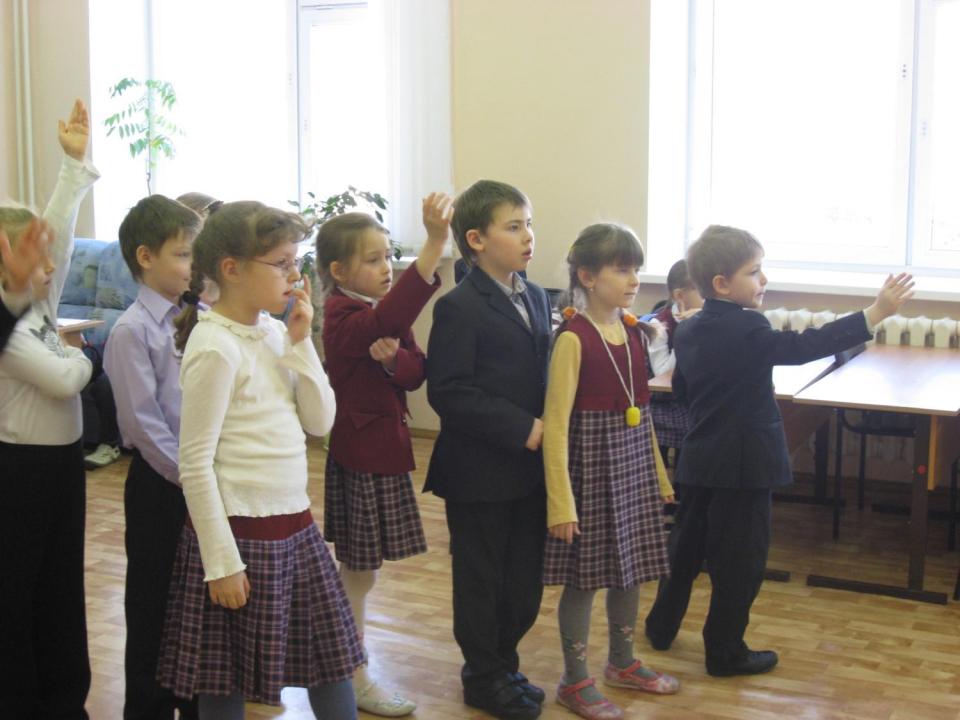 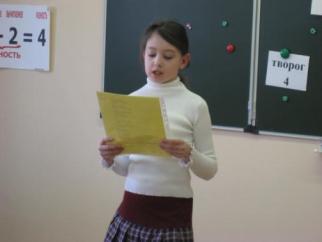 «Угадай-ка»
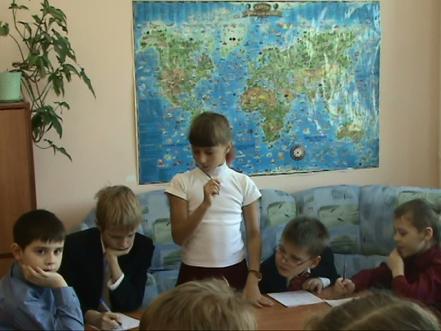 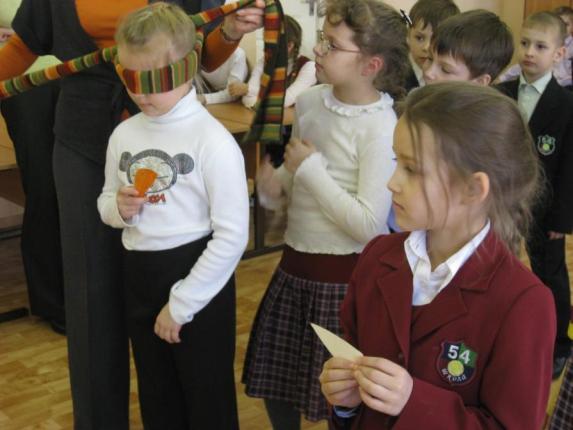 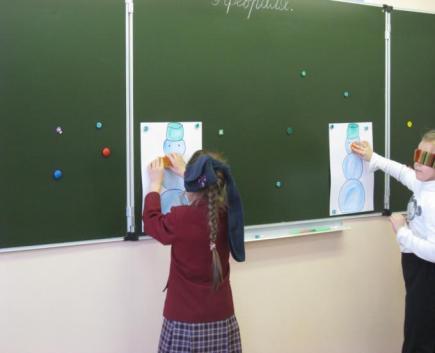 «Художник»
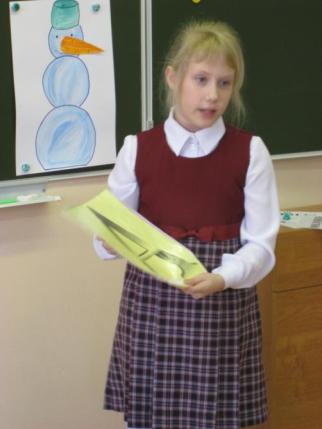 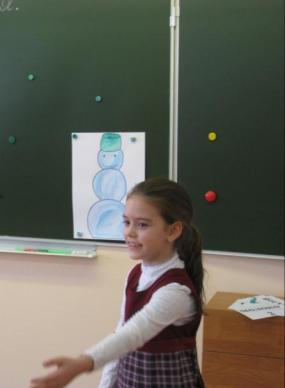 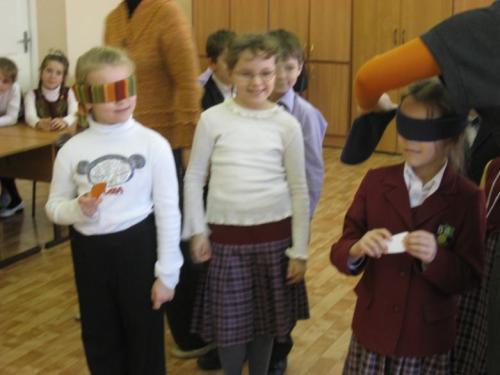 Мы узнали очень много,
К здоровью нам легка дорога!
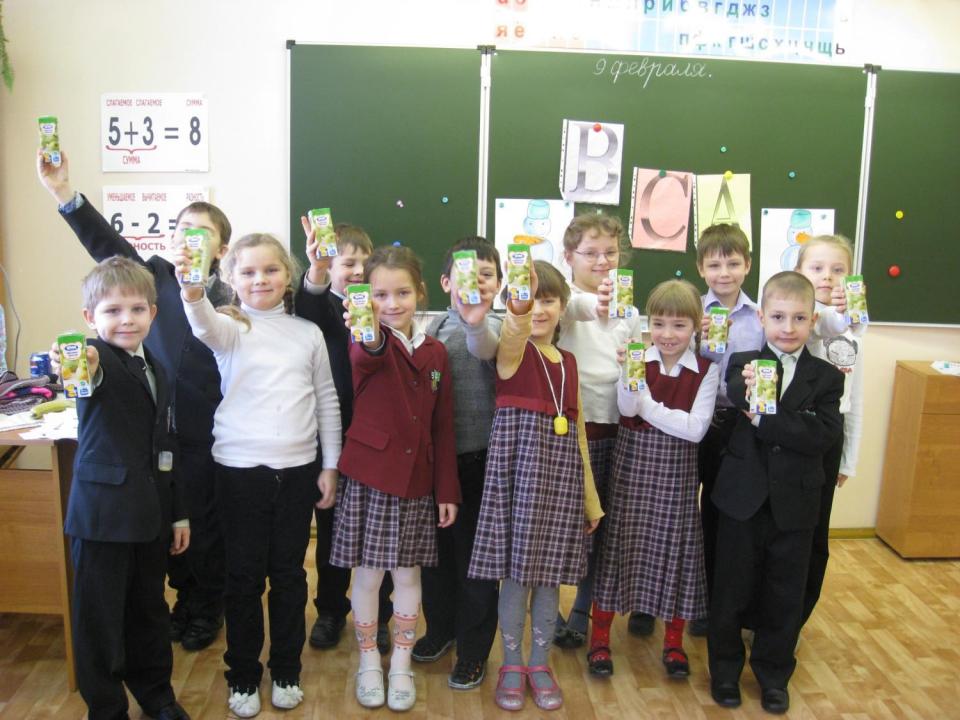